Стерлитамакский филиал ФГБОУ ВО «Уфимский университет науки и технологий»
МОНИТОРИНГКАЧЕСТВА И СОДЕРЖАНИЯ УЧЕБНОГО ПРОЦЕССА
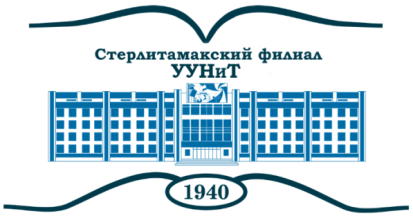 Результаты летней экзаменационной сессии
2023-2024 уч. года
Результаты летней сессии 2023-2024		Очная форма обученияФакультет математики и информационных технологий
struust.ru
Результаты летней сессии 2023-2024		Очно-заочная форма обученияФакультет математики и информационных технологий
struust.ru
Результаты летней сессии 2023-2024		Заочная форма обученияФакультет математики и информационных технологий
struust.ru
Результаты летней сессии 2023-2024		Очная форма обученияЭкономический факультет
struust.ru
Результаты летней сессии 2023-2024	 Очно-заочная форма обученияЭкономический факультет
struust.ru
Результаты летней сессии 2023-2024		 Заочная форма обученияЭкономический факультет
struust.ru
Результаты летней сессии 2023-2024		    Очная форма обучения Юридический факультет
struust.ru
Результаты летней сессии 2023-2024	      Очно-заочная форма обучения Юридический факультет
struust.ru
Результаты летней сессии 2023-2024		 Заочная форма обучения Юридический факультет
struust.ru
Результаты летней сессии 2023-2024 		Очная форма обучения Филологический факультет
struust.ru
Результаты летней сессии 2023-2024		 Заочная форма обучения Филологический факультет
struust.ru
Результаты летней сессии 2023-2024		Очная форма обучения Исторический факультет
struust.ru
Результаты летней сессии 2023-2024		 Заочная форма обучения Исторический факультет
struust.ru
Результаты летней сессии 2023-2024			Очная форма обучения Естественнонаучный факультет
struust.ru
Результаты летней сессии 2023-2024		Очно-заочная форма обучения Естественнонаучный факультет
struust.ru
Результаты летней сессии 2023-2024 		Заочная форма обучения Естественнонаучный факультет
struust.ru
Результаты летней сессии 2023-2024		Очная форма обучения Факультет башкирской и тюркской филологии
Результаты летней сессии 2023-2024		Заочная форма обучения Факультет башкирской и тюркской филологии
Результаты летней сессии 2023-2024 		Очная форма обучения Факультет педагогики и психологии
struust.ru
Результаты летней сессии 2023-2024 	Очно-заочная форма обучения Факультет педагогики и психологии
struust.ru
Результаты летней сессии 2023-2024 		Заочная форма обучения Факультет педагогики и психологии
struust.ru
Результаты летней сессии 2023-2024 	   Очная форма обучения Колледж  (на базе 9 классов)
struust.ru
Результаты летней сессии 2023-2024        	Очная форма обучения Колледж (на базе 11 классов)
struust.ru
struust.ru
Результаты летней сессии 2023-2024   Очно-заочная форма обучения Колледж
struust.ru
Результаты летней сессии 2023-2024 	   Заочная форма обучения Колледж  (на базе 9 классов)
struust.ru
Результаты летней сессии 2023-2024 	   Заочная форма обучения Колледж  (на базе 11 классов)
struust.ru
Результаты летней сессии 2023-2024 	   Заочная форма обучения Кафедра физической культуры и здоровьесберегающих технологий
struust.ru
Результаты летней сессии 2023-2024		 Очная форма обучения 	Факультет математики и информационных технологий
struust.ru
Результаты летней сессии 2023-2024		 Очно-заочная форма обучения Факультет математики и информационных технологий
struust.ru
Результаты летней сессии 2023-2024 			Заочная форма обучения Факультет математики и информационных технологий
struust.ru
Результаты летней сессии 2023-2024		 Очная форма обучения Экономический факультет
struust.ru
Результаты летней сессии 2023-2024	 Очно-заочная форма обучения Экономический факультет
struust.ru
Результаты летней сессии 2023-2024 		Заочная форма обучения Экономический факультет
struust.ru
Результаты летней сессии 2023-2024 		 Очная форма обучения Юридический факультет
struust.ru
Результаты летней сессии 2023-2024 	Очно-заочная форма обучения Юридический факультет
struust.ru
Результаты летней сессии 2023-2024 		Заочная форма обучения Юридический факультет
struust.ru
Результаты летней сессии 2023-2024  		Очная форма обучения Филологический факультет
struust.ru
Результаты летней сессии 2023-2024 		Заочная форма обучения Филологический факультет
struust.ru
Результаты летней сессии 2023-2024 		Очная форма обучения Исторический факультет
struust.ru
Результаты летней сессии 2023-2024 		Заочная форма обучения Исторический факультет
struust.ru
Результаты летней сессии 2023-2024		 Очная форма обучения Естественнонаучный факультет
struust.ru
Результаты летней сессии 2023-2024	 Очно-заочная форма обучения Естественнонаучный факультет
struust.ru
Результаты летней сессии 2023-2024 		Заочная форма обучения Естественнонаучный факультет
struust.ru
Результаты летней сессии 2023-2024 		Очная форма обучения Факультет башкирской и тюркской  филологии
struust.ru
Результаты летней сессии 2023-2024		 Заочная форма обучения Факультет башкирской и тюркской  филологии
struust.ru
Результаты летней сессии 2023-2024 		Очная форма обучения Факультет педагогики и психологии
struust.ru
Результаты летней сессии 2023-2024	 Очно-заочная форма обучения Факультет педагогики и психологии
struust.ru
Результаты летней сессии 2023-2024		 Заочная форма обучения Факультет педагогики и психологии
struust.ru
Результаты летней сессии 2023-2024 		Очная форма обучения Колледж
struust.ru
Результаты летней сессии 2023-2024 	Очно-заочная форма обучения Колледж
struust.ru
Результаты летней сессии 2023-2024		 Заочная форма обучения Колледж
struust.ru
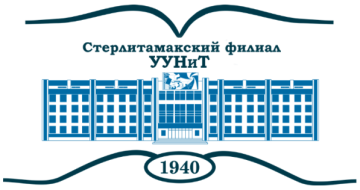 ПРОЕКТ   РЕШЕНИЯ
Обеспечить своевременное внесение преподавателями результатов промежуточных аттестаций в ЭИОС филиала (в течение 2024-2025 уч.г., отв. деканы факультетов, заведующий колледжем);

УМУ продолжить работу по мониторингу проведения промежуточной аттестации на факультетах (в течение 2024-2025 уч.г., отв. зам. начальника УМУ Потеряхин Н.С.). Провести анализ по явке обучающихся на промежуточную аттестацию.

Провести работу по установлению и устранению причин выявленных отклонений по направлениям подготовки, специальностям, по которым показатели успеваемости и качества обучения ниже установленных значений (деканы факультетов, заведующий колледжем).